Figure 5.  Top: percentage signal change from Area MT+ in the two adaptation and test conditions, shown separately for ...
Cereb Cortex, Volume 13, Issue 4, April 2003, Pages 340–349, https://doi.org/10.1093/cercor/13.4.340
The content of this slide may be subject to copyright: please see the slide notes for details.
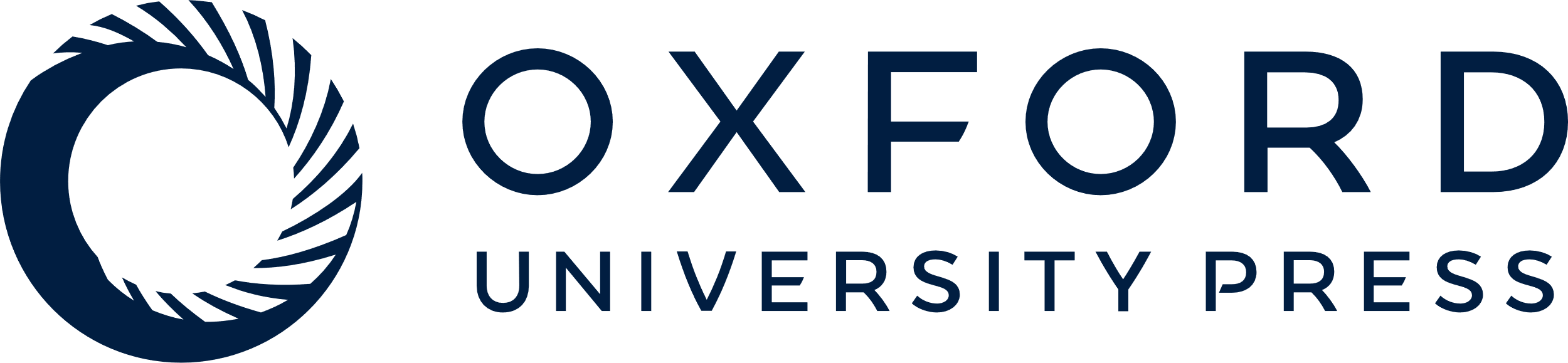 [Speaker Notes: Figure 5.  Top: percentage signal change from Area MT+ in the two adaptation and test conditions, shown separately for the first-order stimulus (luminance, upper) and second-order stimulus (CM rings, middle). Solid line shows adaptation to unidirectional motion followed by its static test (MAE) and the dashed line shows adaptation to reversing motion (control) followed by its test. Time is measured relative to the onset of the adaptation stimulus. Thick vertical lines show the average standard error of the mean for each condition. Bottom: averaged MAE magnitude shown separately for each stimulus type and visual area. Error bars show the standard error of the mean. Asterisk shows the significant difference between first- and second-order stimuli (*t > 3.0, P < 0.05).


Unless provided in the caption above, the following copyright applies to the content of this slide: © Oxford University Press]